The New York State Program for the Conservation and Preservation of Library Research Materials
The Discretionary Grant Application Process
The New York State Program for the Conservation and Preservation of Library Research Materials
Barbara Lilley
Library Development Specialist II
Division of Library Development
Phone:  (518) 486-4864

Holly Peacock
Education Finance Specialist
Division of Library Development
Phone (518)-486-2197

e-mail:  preservation@nysed.gov  ( C/P grant questions)
barbara.lilley@nysed.gov ( C/P program questions)
      https://www.nysl.nysed.gov/libdev/cp/index.html
ELIGIBILITY
Eligible agencies include those that have been:
chartered by the Board of Regents of the State of   New York; OR
 accepted by the Board of Regents for filing under   not-for-profit sections (section 216) of the Education  Law; OR
 registered with the office of Charities of the New   York State Department of State; OR
 granted not-for-profit status under section 501(c)(3)    of the United States Internal Revenue code.
NOT ELIGIBLE
The 11 designated comprehensive research libraries
Institutions wholly or in part under the control ofdirection of any religious denomination, in which any denominational tenet of doctrine is taught, are constitutionally ineligible to receive State financial assistance. 
New York State agencies and collections which are part of State agencies, including New York State Historic Sites.  However, State University of New York(SUNY) colleges are eligible to receive discretionarygrant funds.
Eligible Expenditures
Expenditures may include:
personnel costs
service and consultant contracts
supplies and equipment for project   activities, or other activities


All expenditures of discretionary grant funds, whether for personnel, contracted services, supplies, equipment, or others, must be for preservation activities described under FUNDABLE ACTIVITIES
Ineligible Expenditures
Funds will not be awarded for activities or expenditures judged to be the ordinary responsibility of the institution.  These activities include (among others):
General operating expenses, indirect costs or overhead charges
the acquisition of library research materials in any format, either to add to the collection or to replace deteriorated materials by purchase of reprints or microforms
capital expenditures for building construction or modification
providing standard library shelving
physical processing
basic disaster planning
microform readers
computer equipment
basic security measures such as burglar alarms, locks, fire extinguishers, etc.
salaries and/or benefits for existing personnel
FUNDABLE ACTIVITIESPlanning & Screening
Includes:
Item level surveys
DHPSNY.ORG

Does NOT Include:
Initial preservation planning
FUNDABLE ACTIVITIESEnvironmental Controls & Storage
Includes:
 Upgrading mechanical HVAC
 Special shelving or storage furnishings
Does NOT include:
 Stop-gap measures
 Standard library shelving
FUNDABLE ACTIVITIESReformatting- Microforms
Includes:
 Preservation quality microfilm
 Preservation quality microfiche
 Color microforms

Does NOT include:
 Microform readers or readers/printers
FUNDABLE ACTIVITIESReformatting- Non-microforms
Includes:
Photographic negative duplication
Copy prints of photographic images
Sound recordings
Photocopying (sometimes)
Does NOT include:
Digitization
Video tapes
Cassette tapes
Photocopying (usually)
FUNDABLE ACTIVITIESPhysical Treatment
Includes:
Collection cleaning projects
Protective enclosures
Rebinding, minor repairs & mending
Major conservation treatments
Does NOT include:
 Basic housekeeping
 Physical processing
 Learning-by-doing projects
FUNDABLE ACTIVITIESBibliographic Activities
Includes:
Limited to 10% of the grant award

Only when closely connected to preservation work itself
FUNDABLE ACTIVITIESOther Fundable Activities
Includes:
Disaster recovery
Research
Specialized training
Preservation Informational materials
 Does NOT include:
 Preparing disaster plans
 Purchasing emergency supplies
 Exhibitions
Publishing guides or catalogs
The APPLICATION
APPLICATION
Conservation/Preservation Discretionary Applications are now online
  
  https://eservices.nysed.gov/LDGrants 

You must have a NYSDS username and password to login!
    https://eservices.nysed.gov/ldgrants/ldgext/diRegistration.do
Register for username and password
Fill out your name, contact information, and institution information.
Your account will have access to C/P Discretionary grants only for the institution you specify.
Account information will be sent via email within 48 hours.
	Register Early!!!!!
https://www.nysl.nysed.gov/libdev/cp/index.html
https://www.nysl.nysed.gov/libdev/cp/index.html (cont’d)
Complete Registration Form - 1
Complete Registration Form - 2
Prequalification Requirement - 1
To facilitate prompt contracting, not-for-profit applicants are required to register in the Grants Gateway and complete the Vendor Prequalification process for proposals to be evaluated.
Exemptions- government agencies, SUNYs/CUNYs, certain public libraries (association libraries must complete prequalification process)

The prequalification process must be completed by the application deadline. (For 24-25 applications 01/12/2024 5:00pm)
 
Start early! The prequalification process can take several weeks. 

Even if you have prequalified in the past, certain documents need to be submitted yearly to maintain your status.
Prequalification Requirement - 2
Grants Management’s website  (https://grantsmanagement.ny.gov)
has various resources available to assist you in the registration & prequalification process

Grants Management hosts weekly webinars on both registering for the Grants Gateway and Prequalification.

Register Your Organization- Every Thursday at 9am
Prequalification- Every Tuesday and Thursday at 11:30am
Instructions on how to join webinar  (https://grantsmanagement.ny.gov/live-webinars)

Help Desk- Weekdays 8am-4pm
grantsgateway@its.ny.gov
518-474-5595
Prequalification Requirement - 3
Register for the Grants Gateway

On the Grants Management Website, download a copy of the Registration Form for Administrator.  This form will need to be notarized.  Page 2 contains instructions on how to complete & submit.

If you do not have a SFS Vendor Id yet, be sure to also submit a Substitute W-9 and one will be assigned.

Attach an organizational chart. A Sample Organization Chart is available for you to view, and an Organization Chart Template is available for you to complete.

Completed forms are sent to grantsreform@its.ny.gov
Prequalification Requirement - 4
Complete the Prequalification Application
Login to the Grants Gateway. 
Users logging in for the first time must update their password.

Click the Organization(s) link at the top of the page.
Complete all required fields.- Once saved the Document Vault link will appear near the top of the page.

Click the Document Vault link.
Complete the Prequalification application by updating all required forms and uploading all required documents. (Overview of required documents)
Upload optional documents as you see fit. 
Review your work
Prequalification Requirement - 5
Submit the Document Vault
Click the Submit Document Vault link. Users will receive a system generated email confirming their vault has been submitted.

If the State reviewer, a.k.a. Prequalification Specialist, has questions or requires additional information, users will receive a system generated email instructing they to login to the Gateway and take necessary action.

Once an organization's Prequalification application has been approved, the user will receive a system generated email that they have successfully been Prequalified to do business with New York State. Their Document Vault will be placed in the status of “Document Vault Prequalified.”

Questions about prequalification process can be sent to prequal@nysed.gov
https://eservices.nysed.gov/LDGrants
Login Page
Choose a Grant Program
Application Home Page
Guidelines
Link to Create new application
Links to cooperating applications
Navigating the Online Application
CHECKLIST
Initial Application Checklist
Final Report Checklist
Links to print/save
application
COVERSHEET
Coversheet
Institution information is pulled from SEDREF database
Your username/ password is associated with an institution
Coversheet- Religious Affiliation and Institutional Eligibility
Coversheet-Project Information
Project Manager Information
Project Title
Type Summary Description here…..
Save button
NARRATIVES
Narratives
Type narrative here…..
Links to each of the Project Narrative categories
Save button
I.   Description of Institution     or Agency
A.   Size of the institution’s operation

	  Topics

Annual budget

  FTE staff
I.   Description of Institution     or Agency
The agency’s total collection of library        research materials

	Topics
Quantity of materials
Types of materials
Collecting policy
Number of items acquired & amount             expended in the last year
Other relevant background information
II.   Institutional Commitment To       Conservation/Preservation - 1
A.      Institutional conservation/preservation       	activities 
	
	Topics
Current and long-range preservation   plans
Surveys?
Institutional funding for preservation
Other sources of funding
II.   Institutional Commitment To       Conservation/Preservation - 2
B.    Environmental conditions in which preserved materials will be stored
	
	Topics
Extent of existing controls
Possibility or plans for        improvement
II.   Institutional Commitment To       Conservation/Preservation - 3
Preparations for disaster

	Topics

Written disaster plan?

Available resources
II.   Institutional Commitment To       Conservation/Preservation - 4
D.  Security arrangements for protecting the collection
	
	Topics
Theft
Mutilation
Inappropriate use
II.   Institutional Commitment To       Conservation/Preservation - 5
E.   Participation in cooperative or regional       conservation/preservation activities 
	
	Topics
Cooperative projects
Shared cons/pres staff or facilities
Bibliographic databases
Participation in regional preservation      activities
III.    Accessibility of Collections         to the Public - 1
A.      Access policies and practices of the 	institution

	Topics
Hours Open
Number of patrons
Items loaned or used on site
Cooperative access programs
III.    Accessibility of Collections         to the Public - 2
B.    Cataloging or other forms of             	bibliographic control

	Topics
Type of cataloging or arrangement
Use of regional or national databases
Use of other standard bibliographic       resources
III.    Accessibility of Collections         to the Public - 3
C.    Ownership of materials

	Topics

Owned by institution
Copy of deposit agreement
IV.  Research Value of Materials To Be Preserved
A.  Description of materials to be preserved with grant funds
	
	Topics
Subject area or content
Format (books, mss, photos, maps, etc.)
Quantity of materials
Condition and specific preservation problems
Type of research for which materials are likely to be used
IV.  Research Value of Materials To Be Preserved
B.  Significance of materials for research
	Topics
Relevance to the institution’s collections
Demand for the materials by researchers
Short-term topical interest?
Long-term historic interest?
Scope of interest -- local, regional, national, or         international
Informational value or artifactual value, or both?
Similar collections elsewhere?
V.  	Plan of Work - 1
A.  The timetable for the project

Topics
Beginning date
Hiring date and duration of work for  new personnel
Schedules for existing staff
Contractual work schedules
Schedule for all other significant project   activities
V.  	Plan of Work - 2
B.  Conservation/preservation activities to be carried out during the project

	Topics
Work to be performed
Materials and techniques to be used
Vendor proposals and cost estimates
V.  	Plan of Work - 3
C.  Personnel and vendors involved in the project

	Topics
Project manager
Personnel to be hired
Existing staff to be used
Consultants
Vendors
Qualifications
VI.  Institutional Contribution to the 	Project
A.  Contributions of staff time
	
		Topics
Time existing staff will spend   directly on project activities
VI.  Institutional Contribution to the 	Project
B.    Financial contribution towards   overall project costs
		
		Topics
Portion of total project budget   to be provided by the institution
Documents/ Attachments
Bids
Resumes
Institutional Authorization Form
Final Report Signoff
Microform Guidelines Form
Cooperative Agreement Form
MWBE Forms (over $25,000)
Uploading Documents
1.Browse for document
2. Enter Description
3. Click Upload
The BUDGET
BUDGET
Column A		     Column B     		Column C			



Project Total	       =	      Institutional       +        Grant Request			      Contribution
Navigating the 5 Budget Tabs
Budget Tabs
Add Record
Budget Totals
Project Budget- I Personal Services
$24,525
Jane Doe
Director
0.12
$2,943
$2,943
$2,000
$943
$943
$2,943
$2,000
Project Budget-II Employee Benefits
0.09
$264
$264
$0
$264
$264
Project Budget- III Contracted Services
consultant
2 days @ $300
Adam Advice
$300
$600
$300
contract
Microfilming Inc
400 pieces
$4000
$0
$4000
Project Budget-IV Supplies Materials & Equipment
Gaylord
0.15
folders
$150
1000
$150
$0
$3.00
boxes
200
$600
Hollinger
$0
$600
Project Budget- VI Travel Expenses
Finalize contract
Travel to vendor
$500
$0
Institutional Authorization Form
Print and Sign this Form
Submit the Application
Confirm Submission
Look for any incomplete narratives
Click Submit
Use link at bottom to print or save your application.
FS 10
FS-10 Coversheet
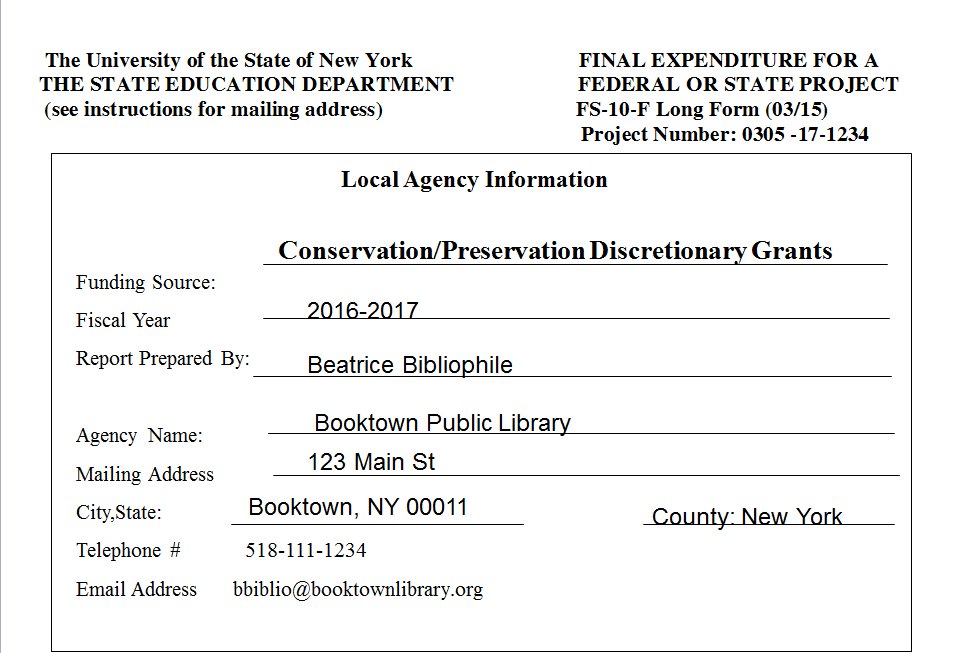 FS-10 p. 2
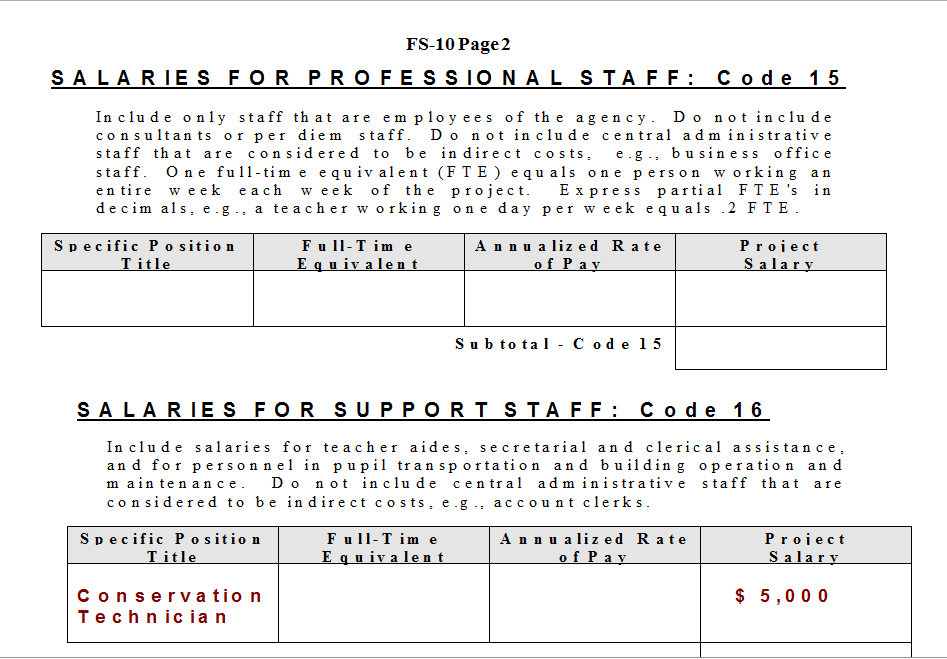 FS-10 p. 3
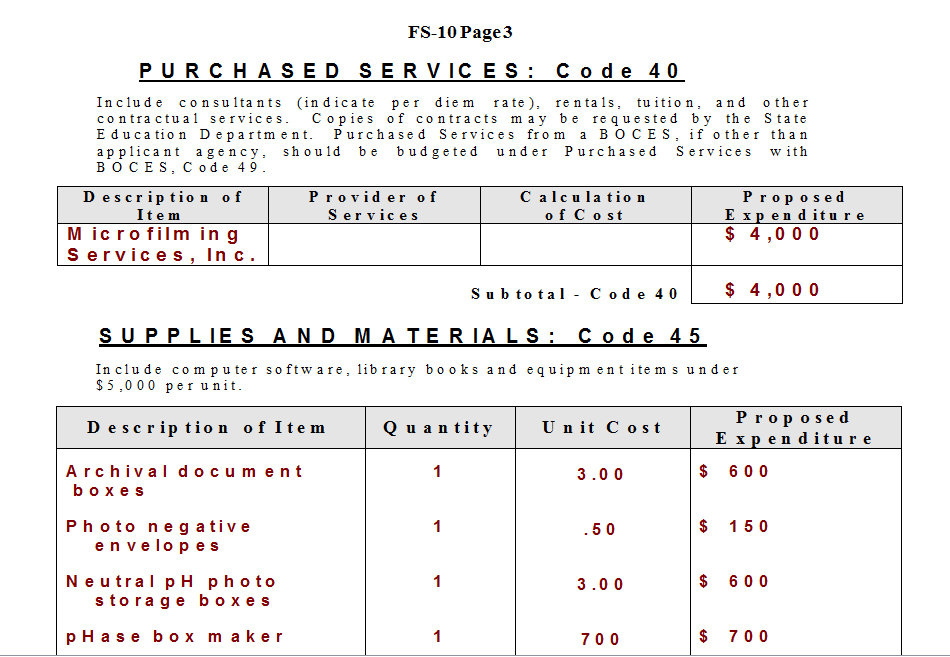 FS-10 p. 4
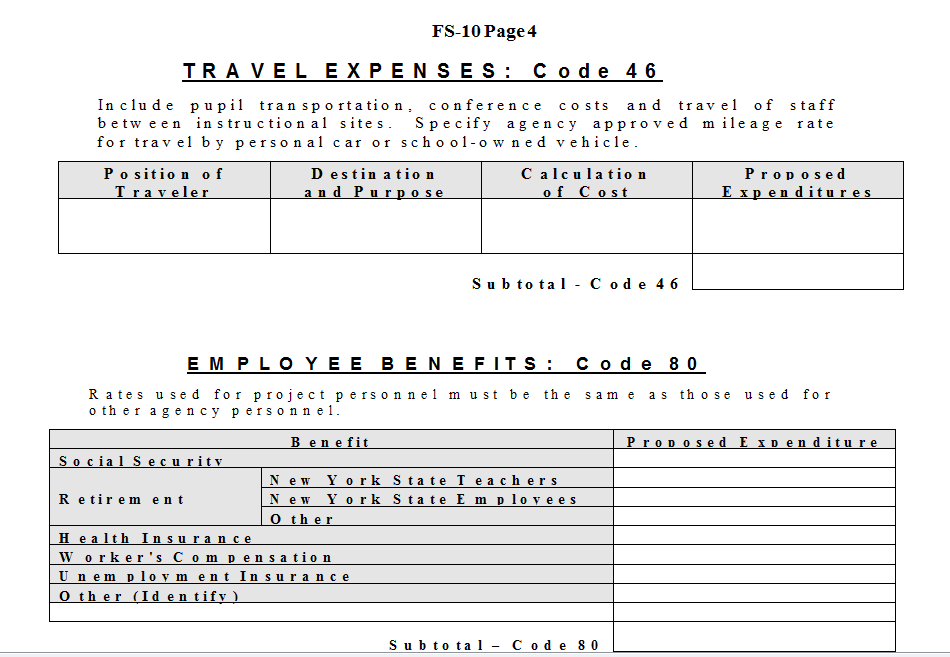 FS-10 p. 5
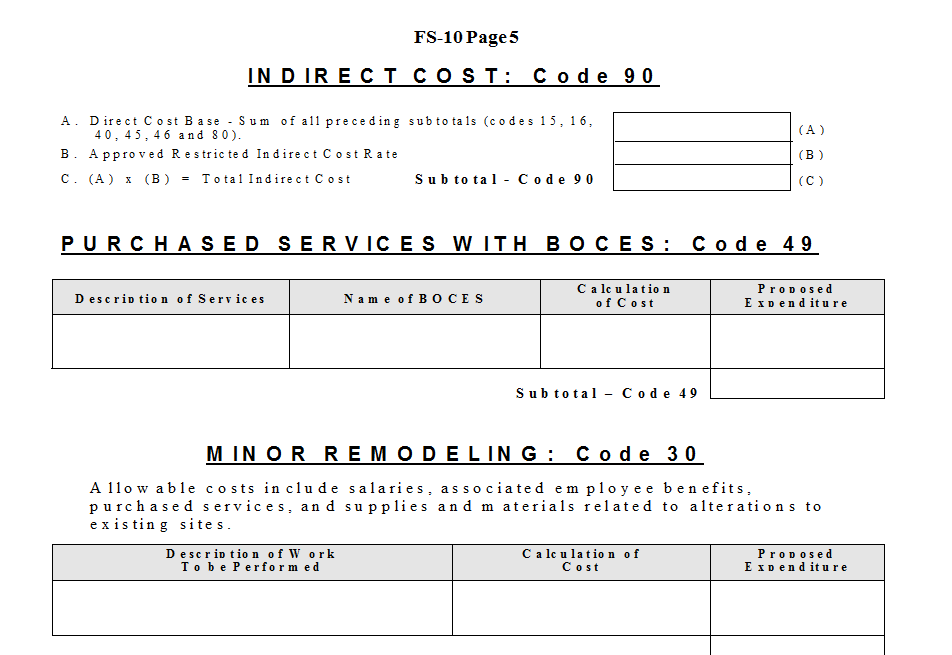 FS-10 p. 6
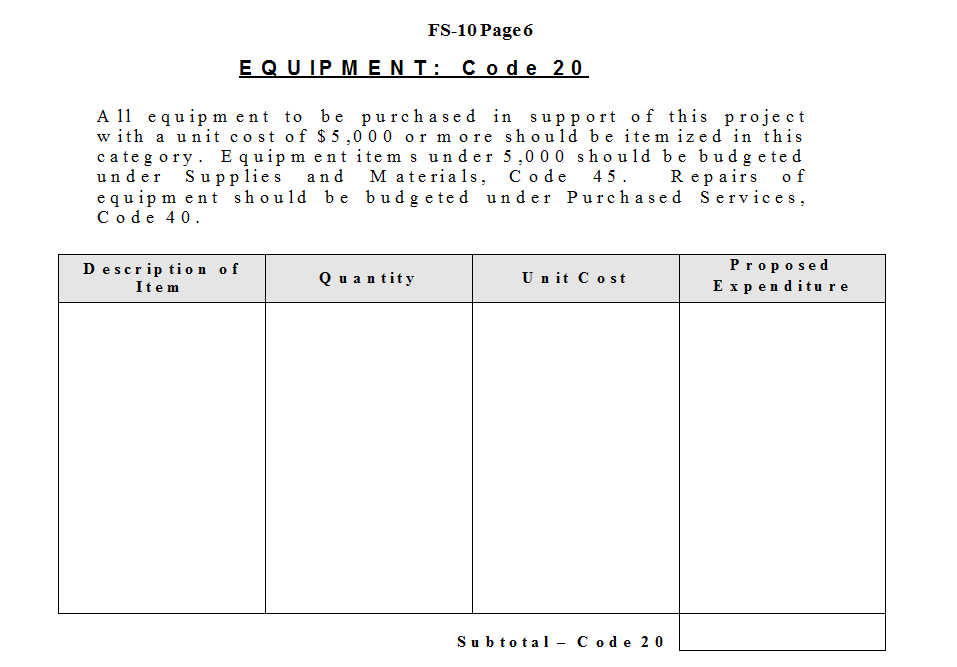 FS-10 Helpful Reminders
Helpful Reminders
Check for the required number of copies to be submitted, including the number of original signature copies. The number of copies may vary from program to program. If unsure, contact the State Education Department office responsible for the program for which you are applying.
An approved copy of the FS-10 will be returned to the contact person at the address completed on page 1. A window envelope will be used for the return mailing; please make sure that the contact information is accurate, legible, and confined to the address field.
Be sure to check your math and carry all subtotals forward to the Summary on Page 8. Simple mathematical errors often require Grants Finance to contact both the local agency and other State Education Department offices, resulting in unnecessary delays in program approval. And remember, use whole dollars only.
School districts and BOCES should use the restricted indirect cost rate that has been approved for the school year in which the grant will operate. Most other agencies are subject to a fixed maximum rate depending on the grant program and type of agency. Contact Grants Finance at (518) 474-4815 if you have any questions regarding indirect costs.
The modified direct cost used in the calculation of indirect cost must exclude equipment, minor remodeling, the portion of each subcontract exceeding $25,000 and any flow through funds.
Only equipment items with a unit cost of $5,000 or more should be included under Equipment, Code 20.
Be sure to complete the Agency Code and Project # on Page 8 as well as the Project #, if pre-assigned. For Special Legislative projects and Grant Contracts, also enter the Contract #.
For ease of data entry at the State Education Department, please make sure that Page 8 faces out. Submit forms to the State Education Department Program Office as indicated in the application instructions for the grant program for which you are applying. DO NOT submit this form to the Grants Finance Unit.
FS-10 p. 8
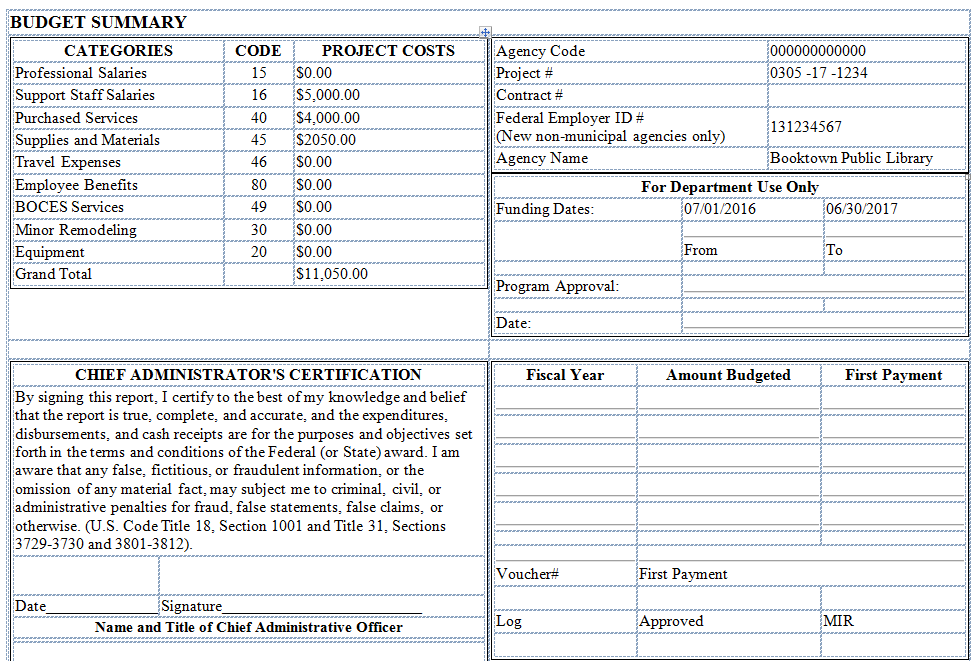 Payee Information Form - 1
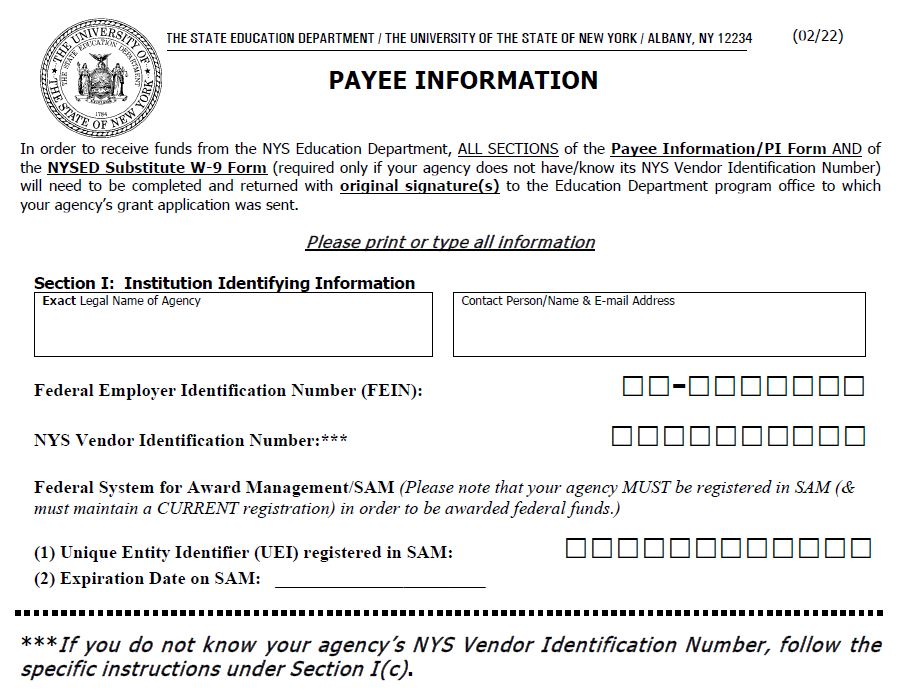 Payee Information Form - 2
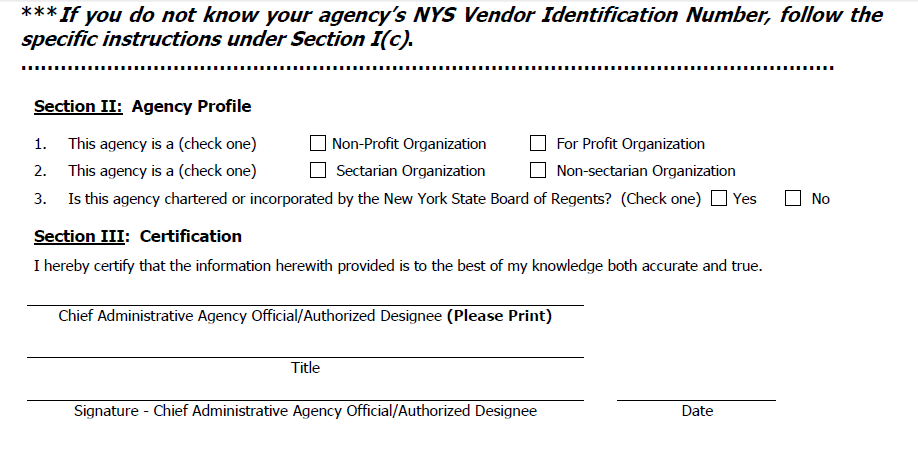 M/WBE - 1
All applications for funding over $25,000 are subject to M/WBE requirements. (https://www.nysl.nysed.gov/libdev/mwbe/index.html)

Current M/WBE requirements are 30% of non-personal service budget. M/WBE Certified Directory (https://ny.newnycontracts.com/FrontEnd/searchcertifieddirectory.asp)

Compliance can be achieved in 1 of 3 ways
Full Participation 
Request a Partial Waiver
Request a Full Waiver
(Good faith efforts to find applicable M/WBE vendors or suppliers must be documented when requesting either a partial or full waiver)

Complete and upload forms to the online application
M/WBE - 2
Required Documents
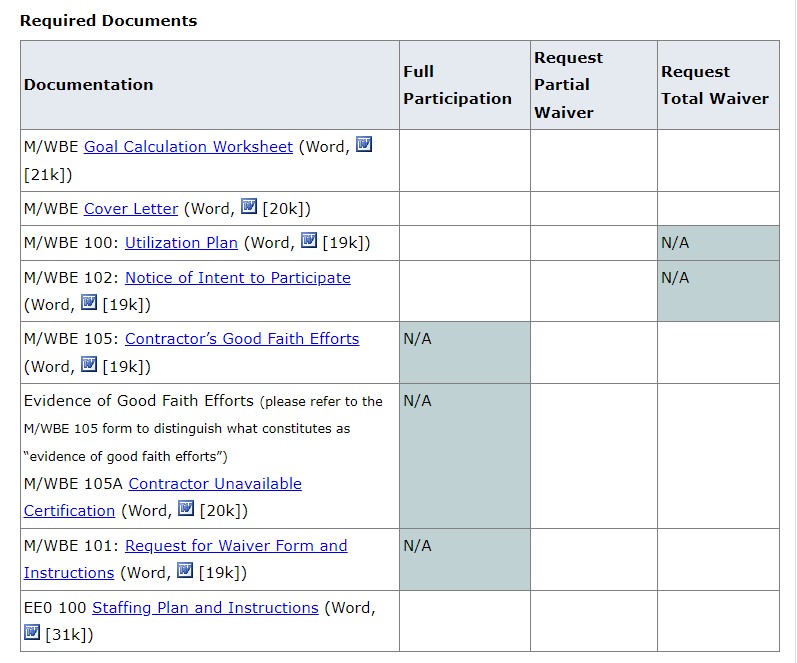 General Reports
Search Discretionary Awards by Year
Search by Keyword in Title